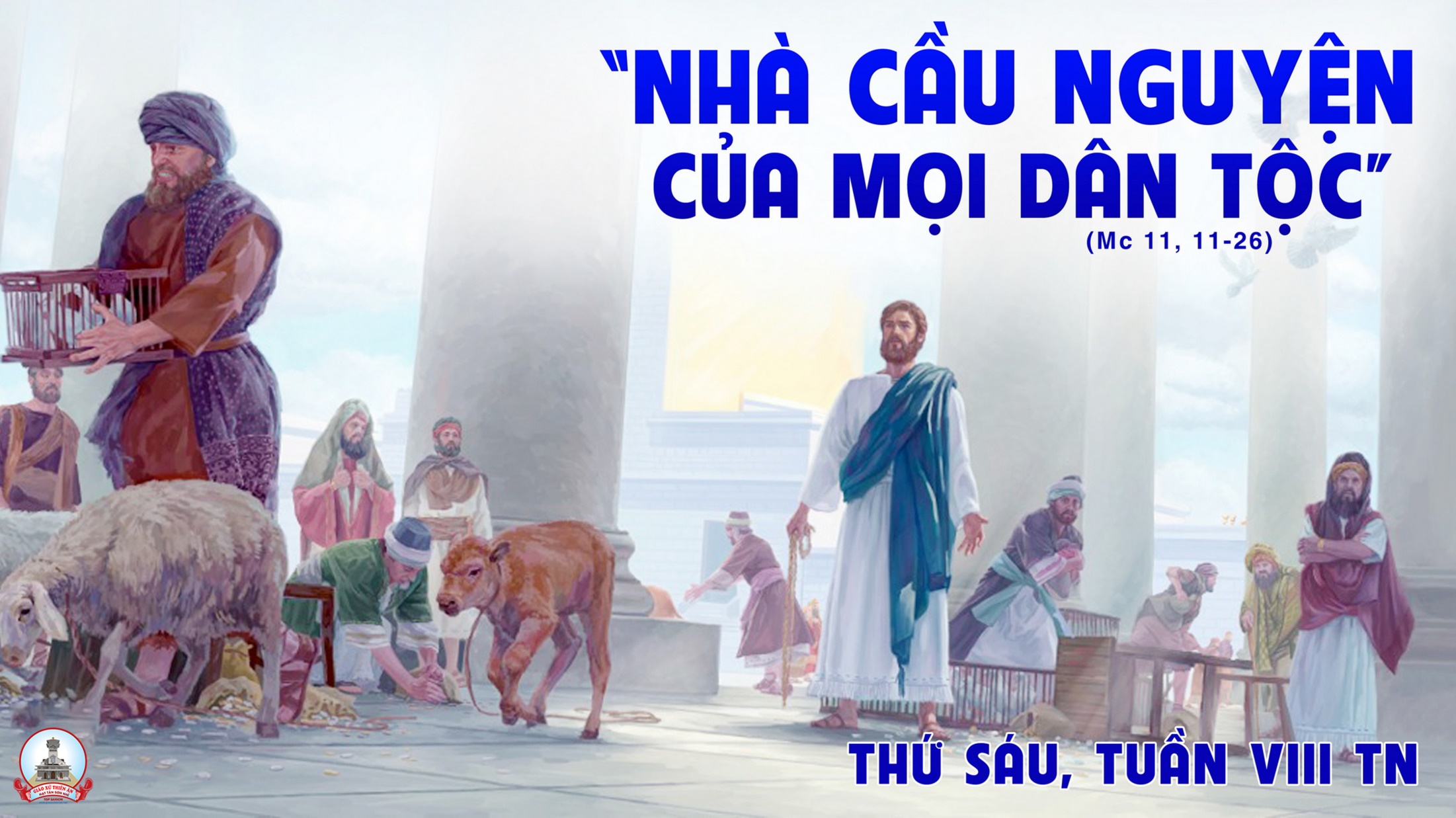 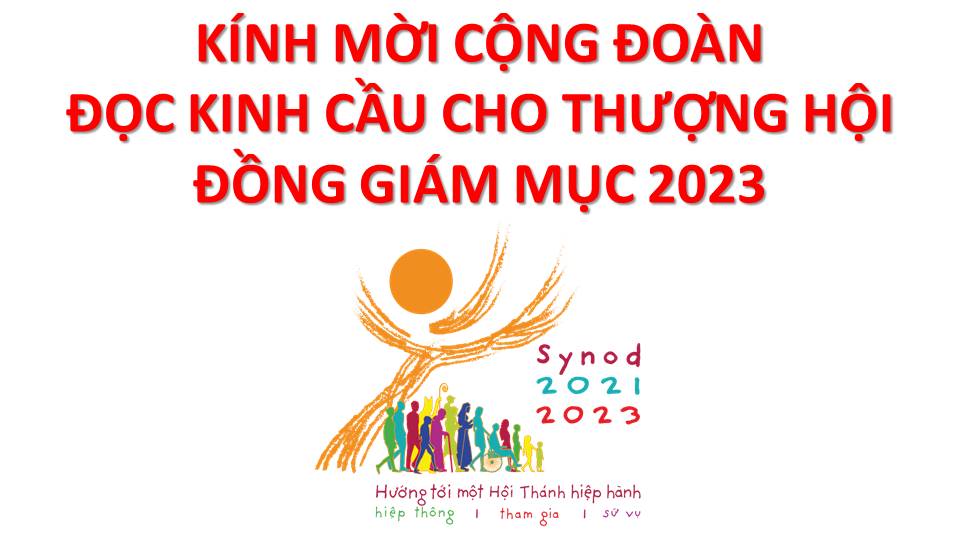 Lạy Chúa Thánh Thần là Ánh sáng Chân lý vẹn toàn,Chúa ban những ân huệ thích hợp cho từng thời đại, và dùng nhiều cách thế kỳ diệu để hướng dẫn Hội Thánh,
này chúng con đang chung lời cầu nguyện cho cácGiám mục, và những người tham dự Thượng Hội đồng Giám mục thế giới.
Xin Chúa làm nên cuộc Hiện Xuống mới trong đời sống HộiThánh, xin tuôn tràn trên các Mục tử ơn khôn ngoan và thông hiểu, gìn giữ các ngài luôn hiệp thông với nhau trong Chúa,
để các ngài cùng nhau tìm hiểu những điều đẹp ý Chúa, và hướng dẫn đoàn dân Chúa thực thi những điều Chúa truyền dạy.
Các giáo phận Việt Nam chúng con, luôn muốn cùng chung nhịp bước với Hội Thánh hoàn vũ, xin cho chúng con biết đồng cảm với nỗi thao thức của các Mục tử trên toàn thế giới, ngày càng ý thức hơn về tình hiệp thông,
thái độ tham gia và lòng nhiệt thành trong sứ vụ của HộiThánh, nhờ lời chuyển cầu của Đức Trinh Nữ Maria, Nữ Vương các Tông đồ và là Mẹ của Hội Thánh,
Chúng con dâng lời khẩn cầu lên Chúa, là đấng hoạt động mọi nơi mọi thời, trong sự hiệp thông với Chúa Cha và Chúa Con, luôn mãi mãi đến muôn đời. Amen.
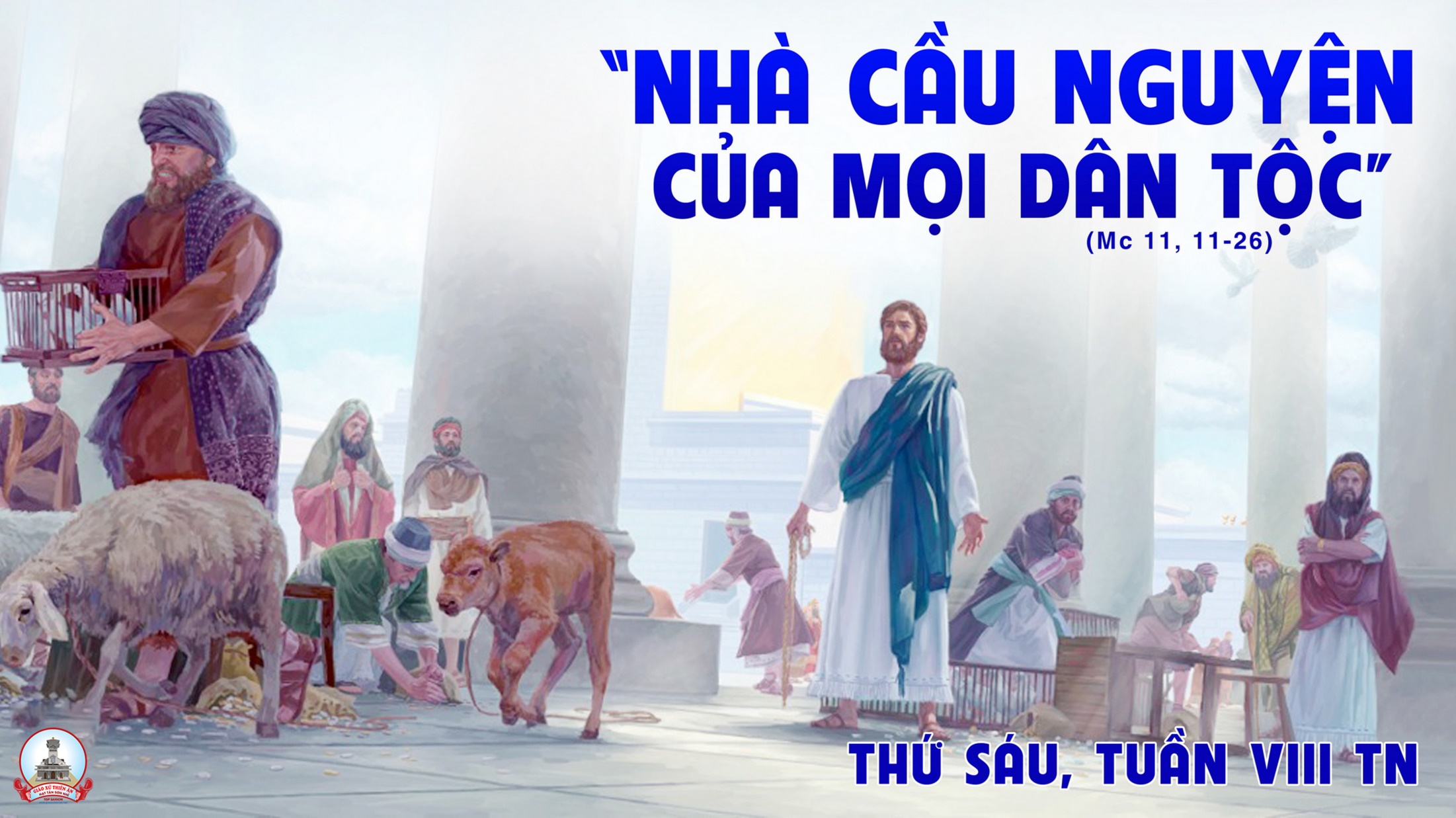 CA NHẬP LỄĐI VỀ NHÀ CHAThái Nguyên
TK1: Đoàn con bao hân hoan bước về nhà Cha trong tình yêu mến, nguyện dâng lên muôn câu ca cảm tạ tình Cha thiết tha. Lòng Chúa ôi tình thương chất chứa, lòng con ngập tràn bao say sưa. Tình Chúa dâng tràn bao sức sống. Tình mến con còn mãi khát mong.
ĐK: Lạy Chúa qua bao thế hệ, tình thương Chúa luôn tràn trề, Ngài là nơi con náu nương, sống trong tình Chúa thương muôn đời.
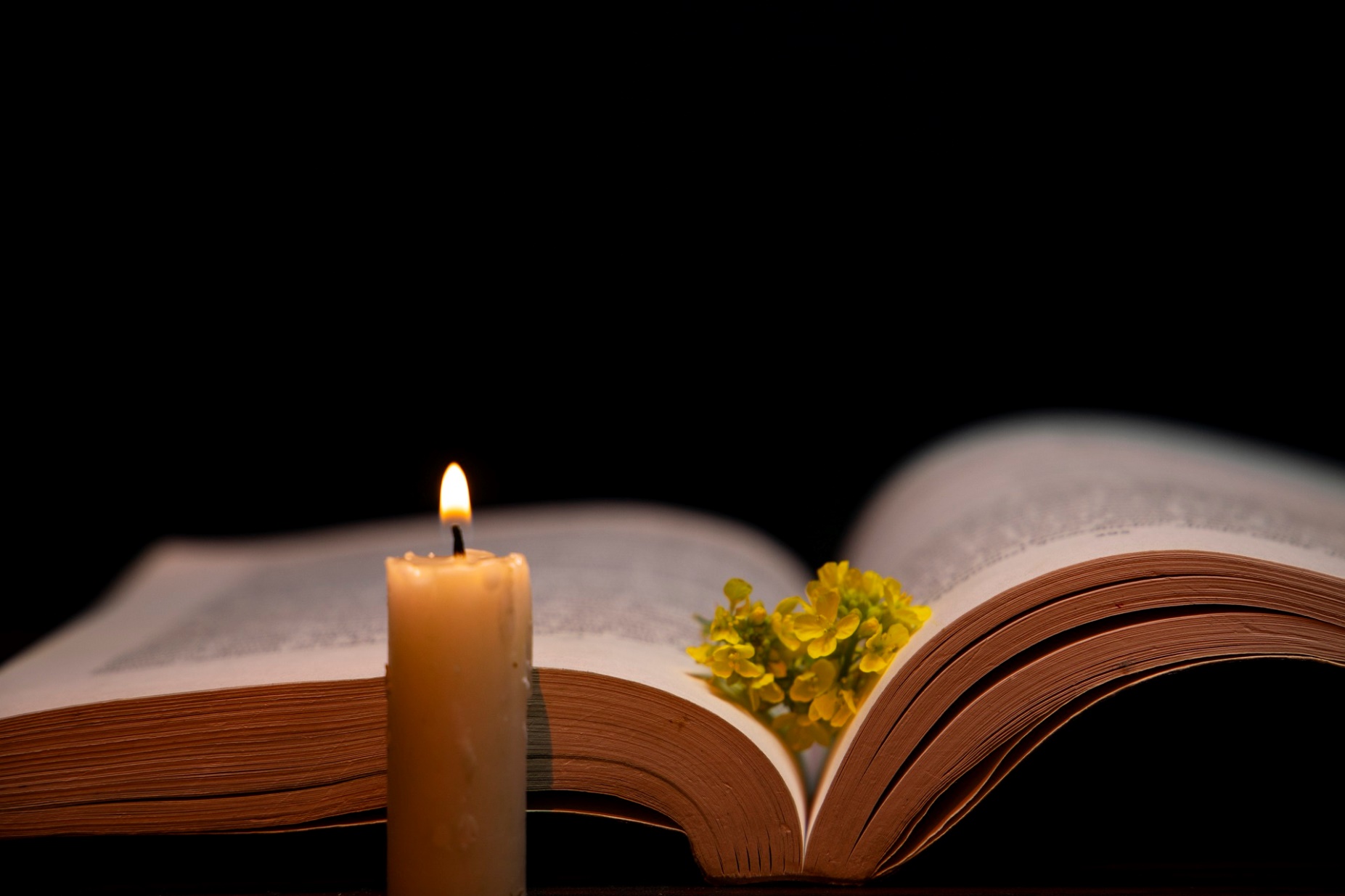 Thánh vịnh 149
Chúa mến chuộng dân Người.
Đáp ca:
Chúa mến chuộng dân Người.
Alleluia-Alleluia:
Chúa nói : Chính Thầy đã chọn anh em từ giữa thế gian, để anh em ra đi, sinh được hoa trái, và hoa trái của anh em tồn tại.
Alleluia
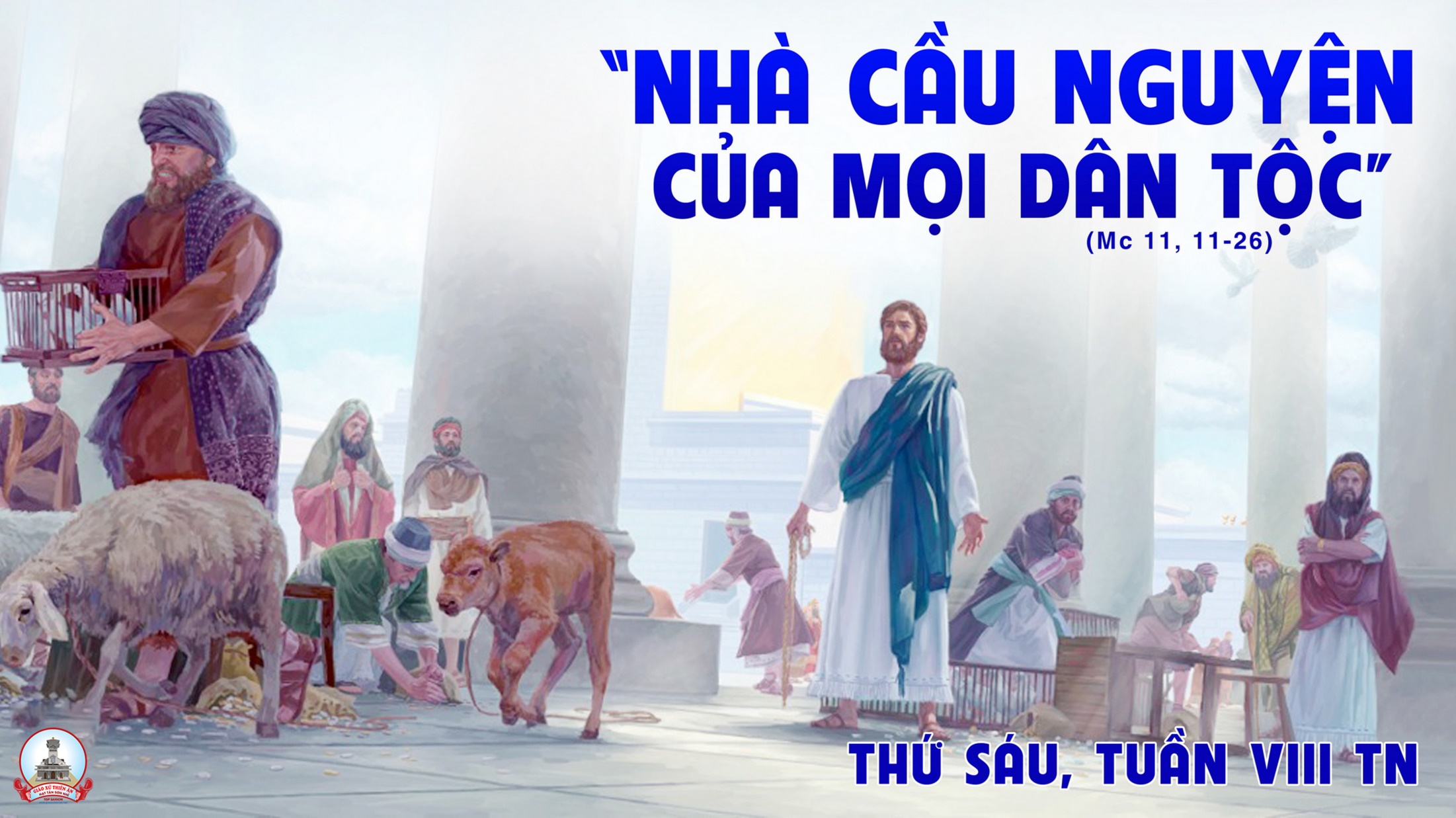 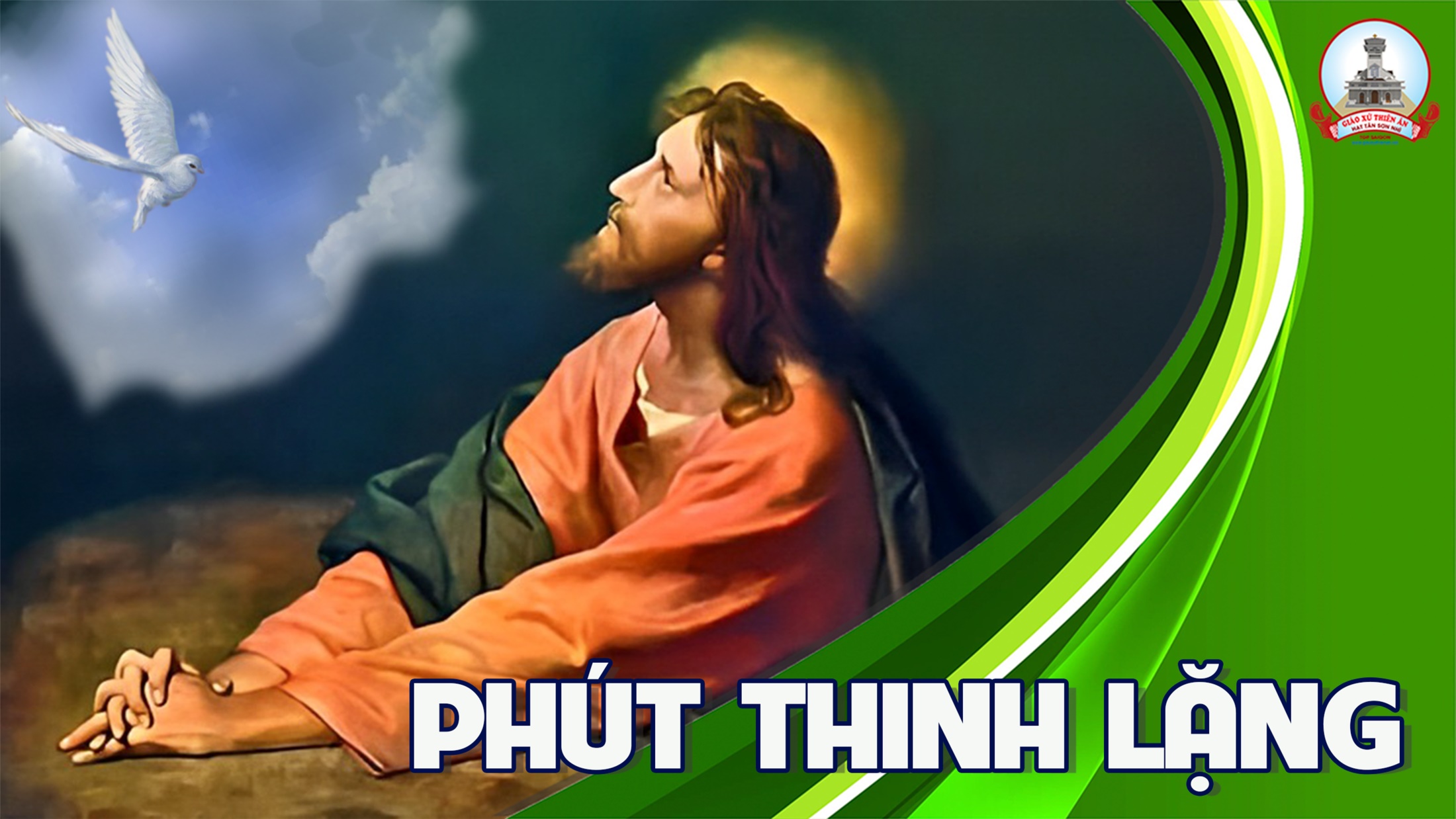 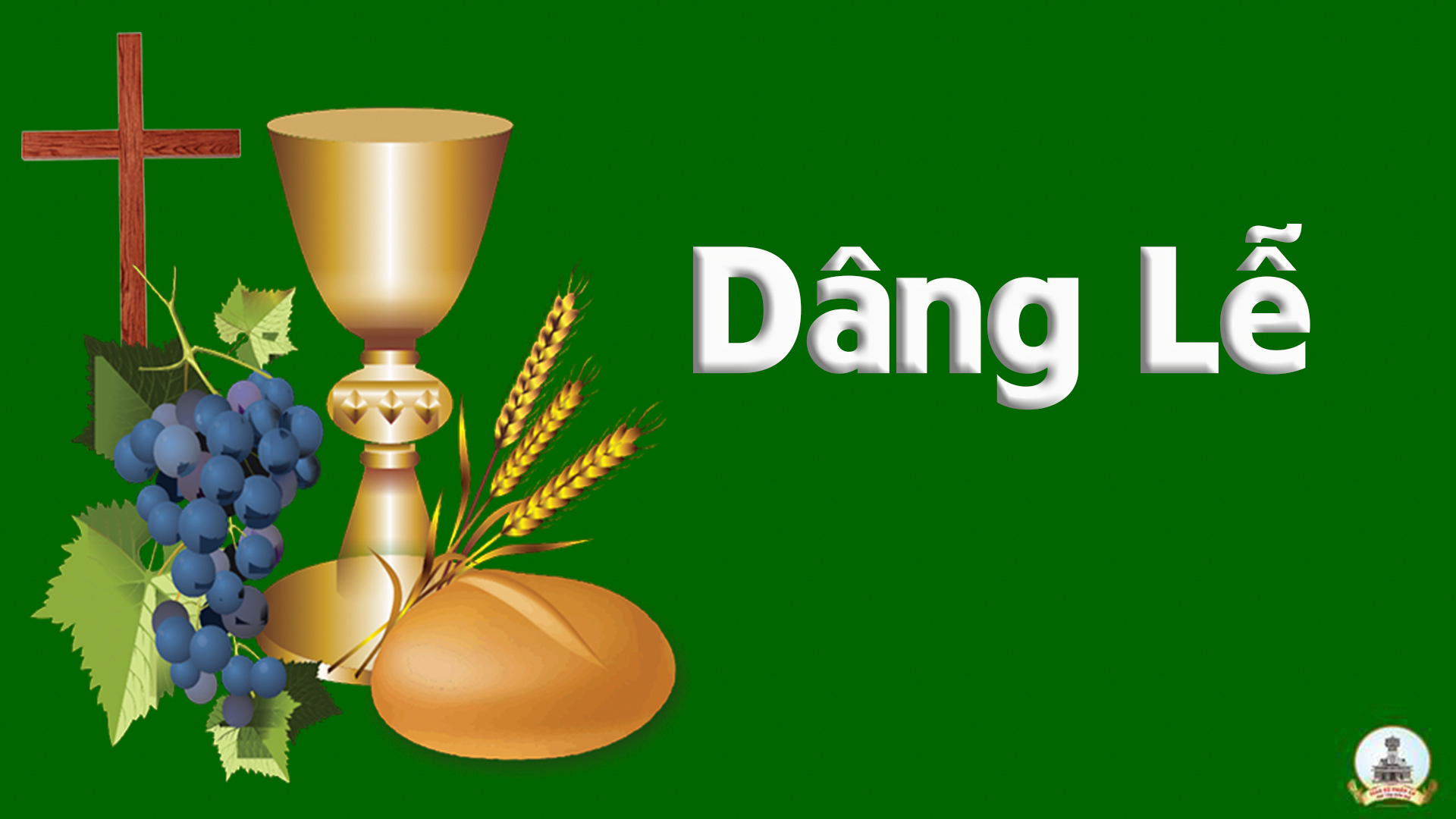 Ca Dâng LễDÂNG NIỀM CẢM MẾNPhanxico
TK1: Như dòng nến trôi trên bàn thờ tâm hồn con lâng lâng niềm cảm mến vô bờ. Xin tiến dâng đây con tim ươm bao ước vọng hằng muốn sắt son một đời mến yêu.
ĐK: Kính tiến Chúa tình yêu bao nhiêu mà có gì, xin hãy thánh hóa lòng con, tình yêu mới bước tới ngày mai.
TK2: Bao ngày tháng trôi theo dòng đời tâm hồn con lênh đênh tìm hạnh phúc mong chờ, xin Chúa thương khi con đây trông mong đến Ngài là núi đá che chở ngày tháng năm.
ĐK: Kính tiến Chúa tình yêu bao nhiêu mà có gì, xin hãy thánh hóa lòng con, tình yêu mới bước tới ngày mai.
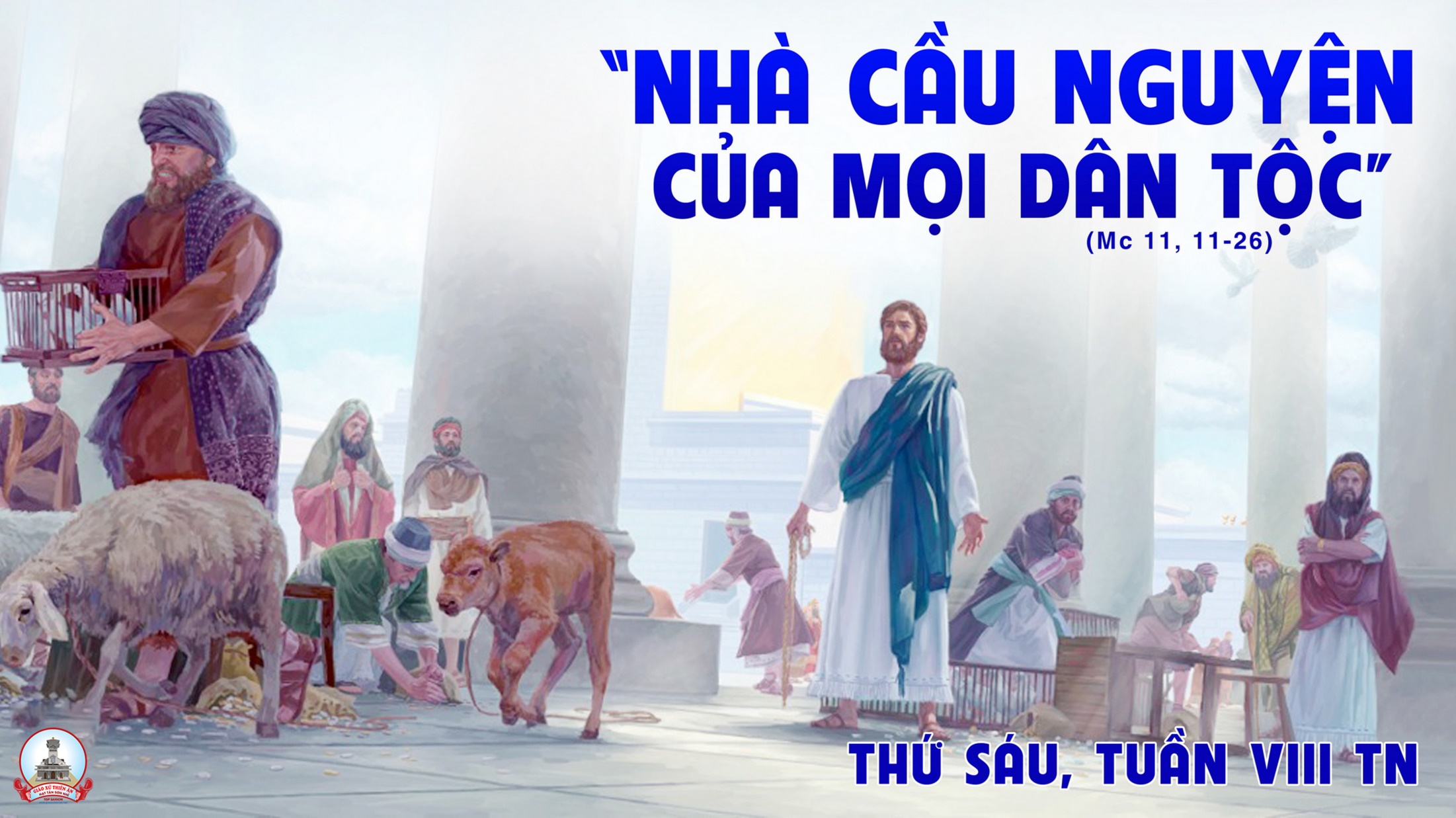 Ca nguyện Hiệp LễTRONG TRÁI TIM CHÚA YÊUPhanxico
TK1: Trong trái tim Chúa yêu muôn đời, con xin được một chỗ nghỉ ngơi nhỏ bé thôi, nhỏ bé thôi như nước mưa tan trong biển khơi.
***: Nhỏ bé thôi, nhỏ bé thôi, trái tim con trong trái tim Người, nhỏ bé thôi, nhỏ bé thôi là tình con trong khối tình Người.
ĐK: Trái tim hồng Thiên Chúa trái tim Người Cha, mãi muôn đời yêu dấu chúng con gần xa. Tháng năm đời con sống chứa chan lời ca, có ân tình Thiên Chúa trái tim nở hoa.
TK2: Trong trái tim Chúa như môi hồng con xin được như bé ngủ mơ. Một  giấc mơ, nghìn giấc mơ, những giấc mơ ấm êm tuổi thơ.
***: Nhỏ bé thôi, nhỏ bé thôi, mỗi ước mơ con có trong đời là sống vui, là hát vui, là trẻ thơ trong mái nhà Người.
ĐK: Trái tim hồng Thiên Chúa trái tim Người Cha, mãi muôn đời yêu dấu chúng con gần xa. Tháng năm đời con sống chứa chan lời ca, có ân tình Thiên Chúa trái tim nở hoa.
TK3: Trong trái tim Chúa bao ân cần con xin được say mến hồng ân. Là trái ngon, là trái ngon, những trái ngon dưỡng nuôi đời con.
***: Là bánh thơm là sữa thơm giúp con mau chân bước lên trời, là đóa hoa là tiếng ca gọi lòng con vui bước về nhà.
ĐK: Trái tim hồng Thiên Chúa trái tim Người Cha, mãi muôn đời yêu dấu chúng con gần xa. Tháng năm đời con sống chứa chan lời ca, có ân tình Thiên Chúa trái tim nở hoa.
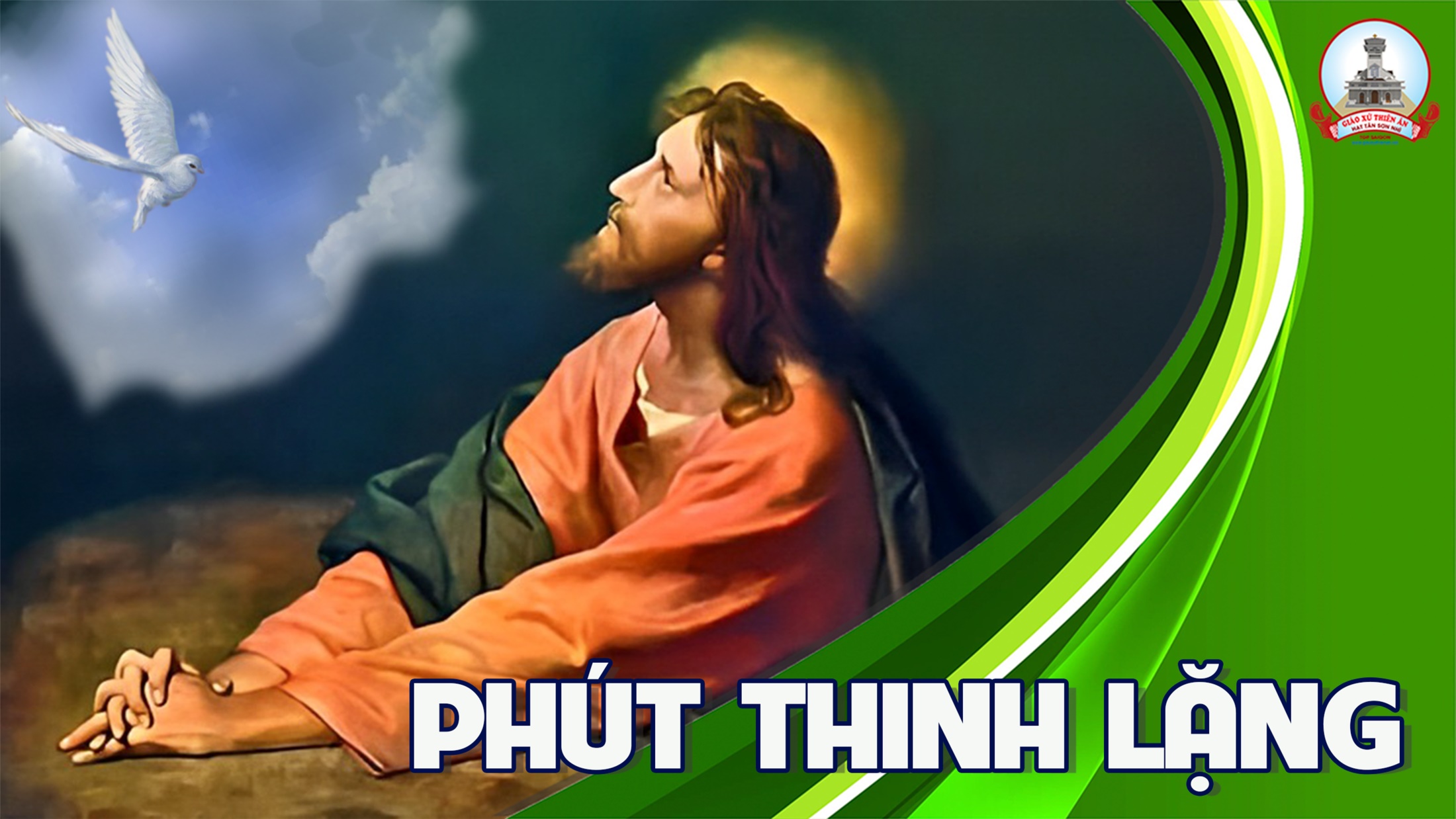 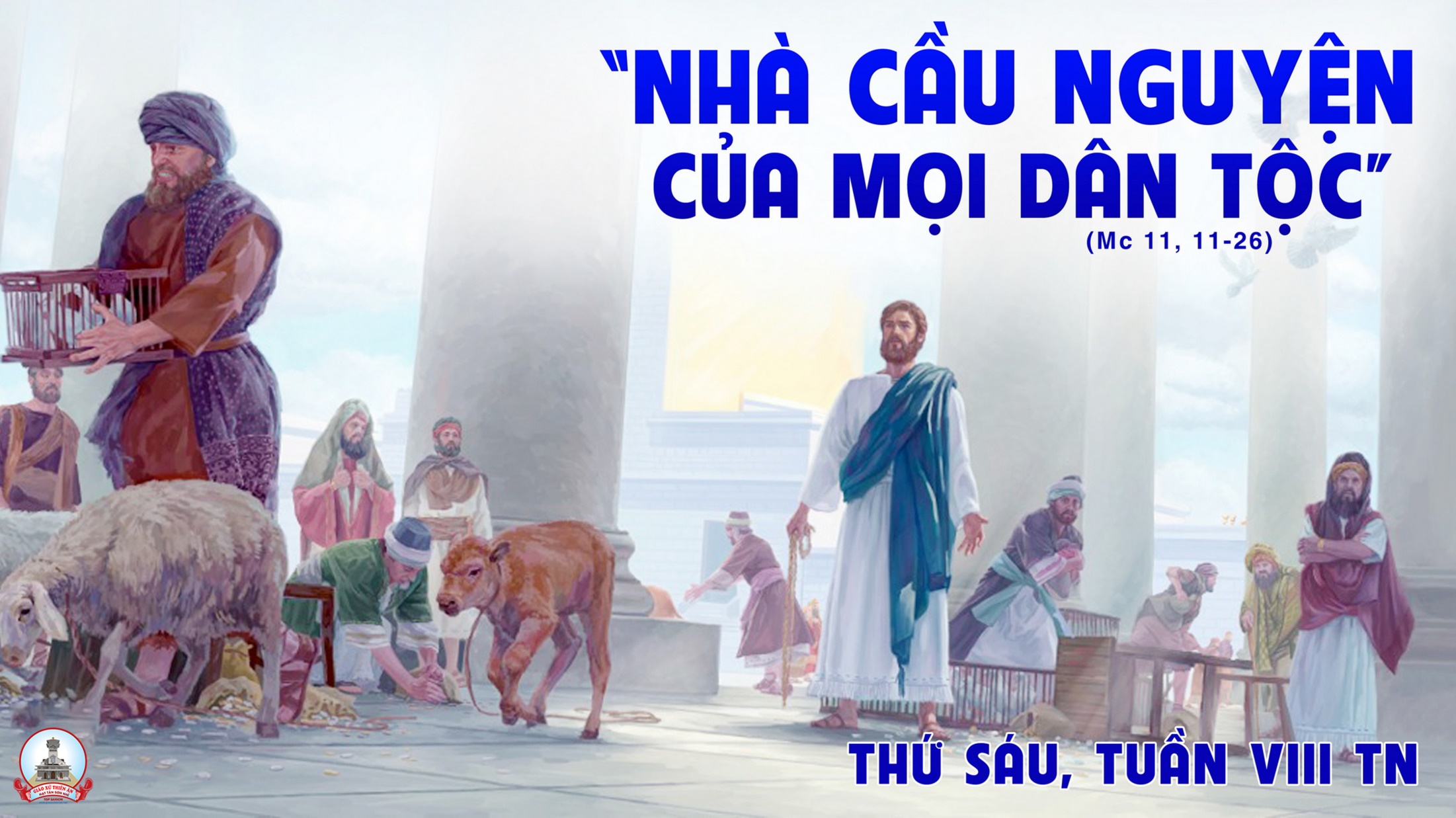 Ca Kết lễTRÁI TIM NGƯỜINguyễn Khắc Thuần
TK1: Trái tim Người đầy lửa mến triền miên, sưởi lòng lạnh giá trong tình thương vô biên. Trái tim Người là mạch sống yêu mến, tắm  mát tâm hồn ai trĩu nặng truân chuyên.
ĐK: Dừng lại đây bên Trái Tim dịu hiền Chúa, lòng khô héo bừng cháy lên yêu thương. Đời yên vui tâm trí con mong về Chúa, không biên giới mối tình Chúa mến thương.
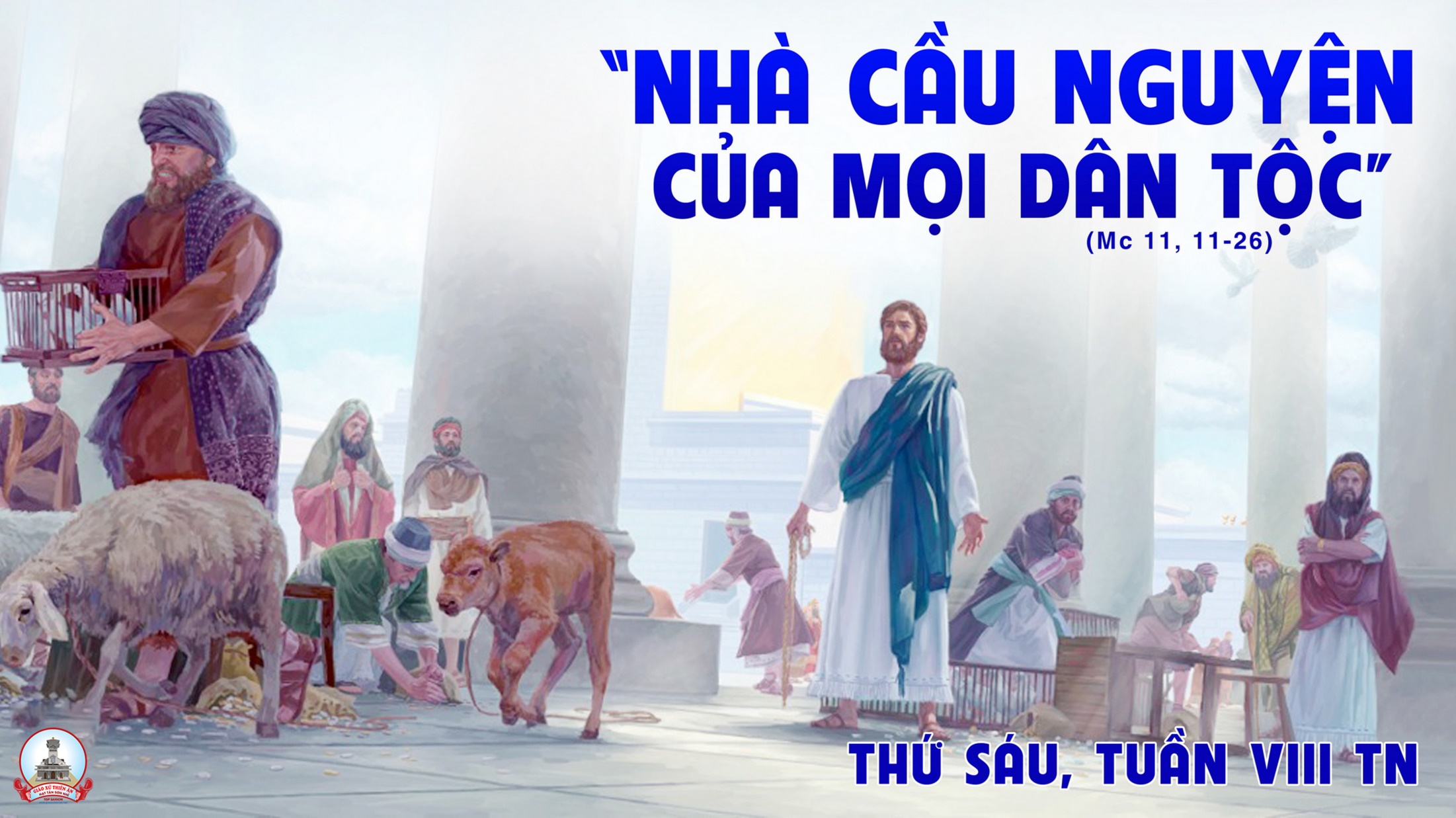